Внеурочная деятельность в рамках ФГОС:
«…образовательная деятельность, осуществляемая в формах, отличных от классно-урочной, и направленная  на достижение планируемых результатов освоения основной образовательной программы ОУ (прежде всего личностных и метапредметных)».
Внеурочная деятельность организуется по направлениям :
духовно-нравственное,
физкультурно-спортивное и оздоровительное, 
социальное, 
общеинтеллектуальное, 
общекультурное
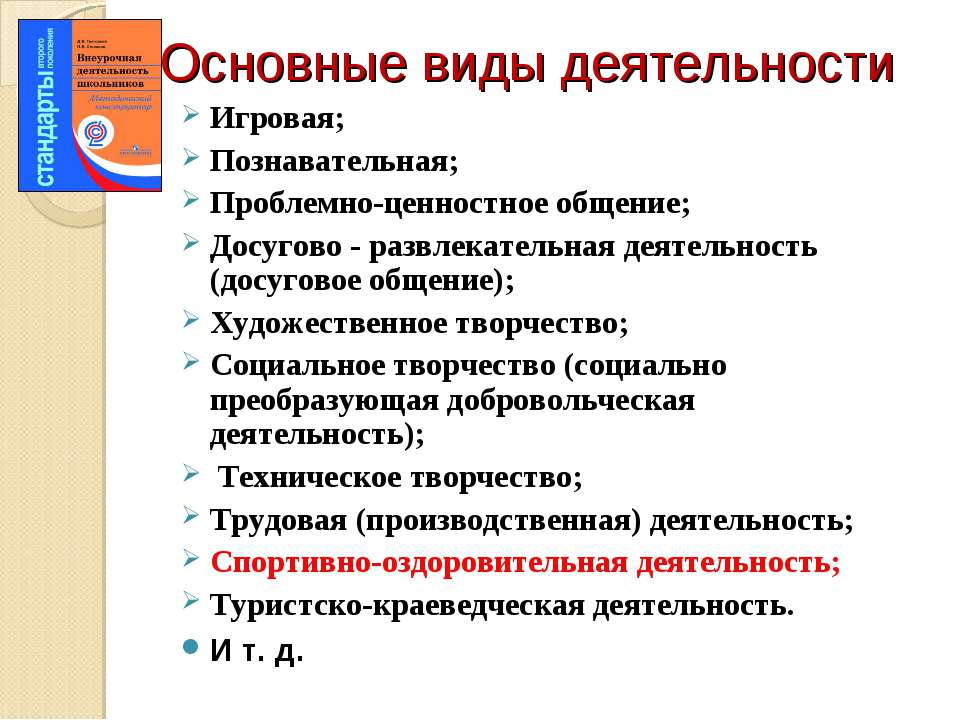 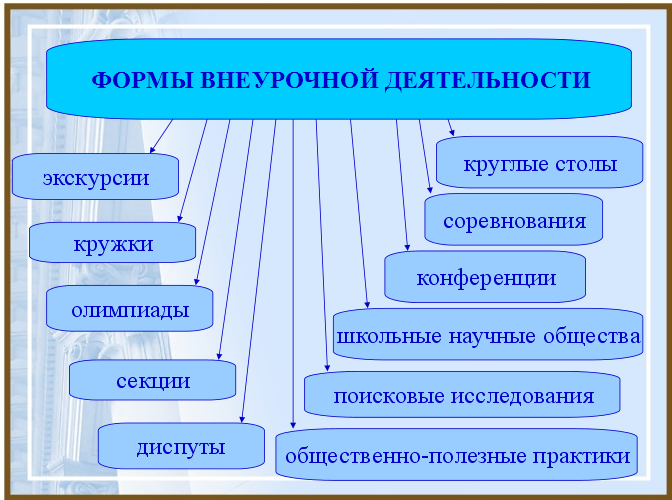 Формы внеурочной деятельности
Познавательные беседы, 
  		 предметные олимпиады,
 факультативы,
    	            нравственные и этические беседы, 
викторины,
    	        культпоходы в музеи, театры, на выставки 
игры с ролевым акцентом,
   		дидактические игры,
спортивные соревнования,
   		беседы о здоровом образе жизни,
детские исследовательские проекты, 
    	         участие детей в социальных акциях, 
творческие мастерские,
    	        образовательные экскурсии, 
туристические поездки.
Нормативно-правовое обеспечение 
и методическая литература 
 по вопросам организации 
внеурочной деятельности
Закон РФ«Об образовании» (в действующей редакции) 
ФГОС НОО (утвержден приказом Минобрнауки России от 6 октября 2009 г. № 373).
Приказ МО РФ №2357 от 22 сентября 2011г. «О внесении  изменений ФГОС НОО».
ФГОС ООО (утвержден приказом Минобрнауки России от 17 декабря 2010 №1897)
Методические рекомендации об организации внеурочной деятельности при введении ФГОС  общего образования (Письмо Департамента общего образования Минобрнауки России от 12 мая 2011 г. №03-296
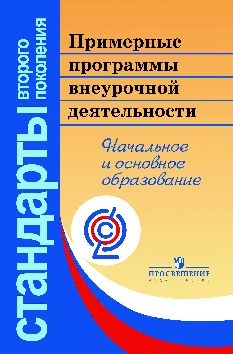 Примерные программы внеурочной деятельности. Начальное и основное образование. – М.: Просвещение, 2011.
Григорьев Д.В., Степанов П.В. Внеурочная деятельность школьников.  Методический конструктор. – М.: Просвещение, 2011 
Методические рекомендации «Об организации внеурочной деятельности в начальной школе» (Лаборатория развития начального общего образования. Вологда)
Байбородова Л.В. Организация внеурочной деятельности сельских школьников: учебно-методическое пособие. – Ярославль: Департамент образования Ярославской области, 2011.
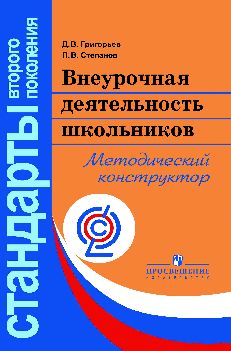 Внеурочная деятельность
Видеоконференции 
Читательские конференции
Битвы хоров (все параллели)
Рождественские калейдоскопы(театральные постановки)
Конкурсы чтецов, спикеров
Фестиваль «Золотая осень» (традиции праздников
Фестиваль «Дружба Народов»
Встречи с интересными людьми
СПАСИБО!